PRESENTATION TITLE HERE
SLIDE TITLE HERE
This is a light slide
SLIDE TITLE HERE
This is a grey slide
SLIDE TITLE HERE
This is a black slide
LOGO BACKGROUND SLIDE
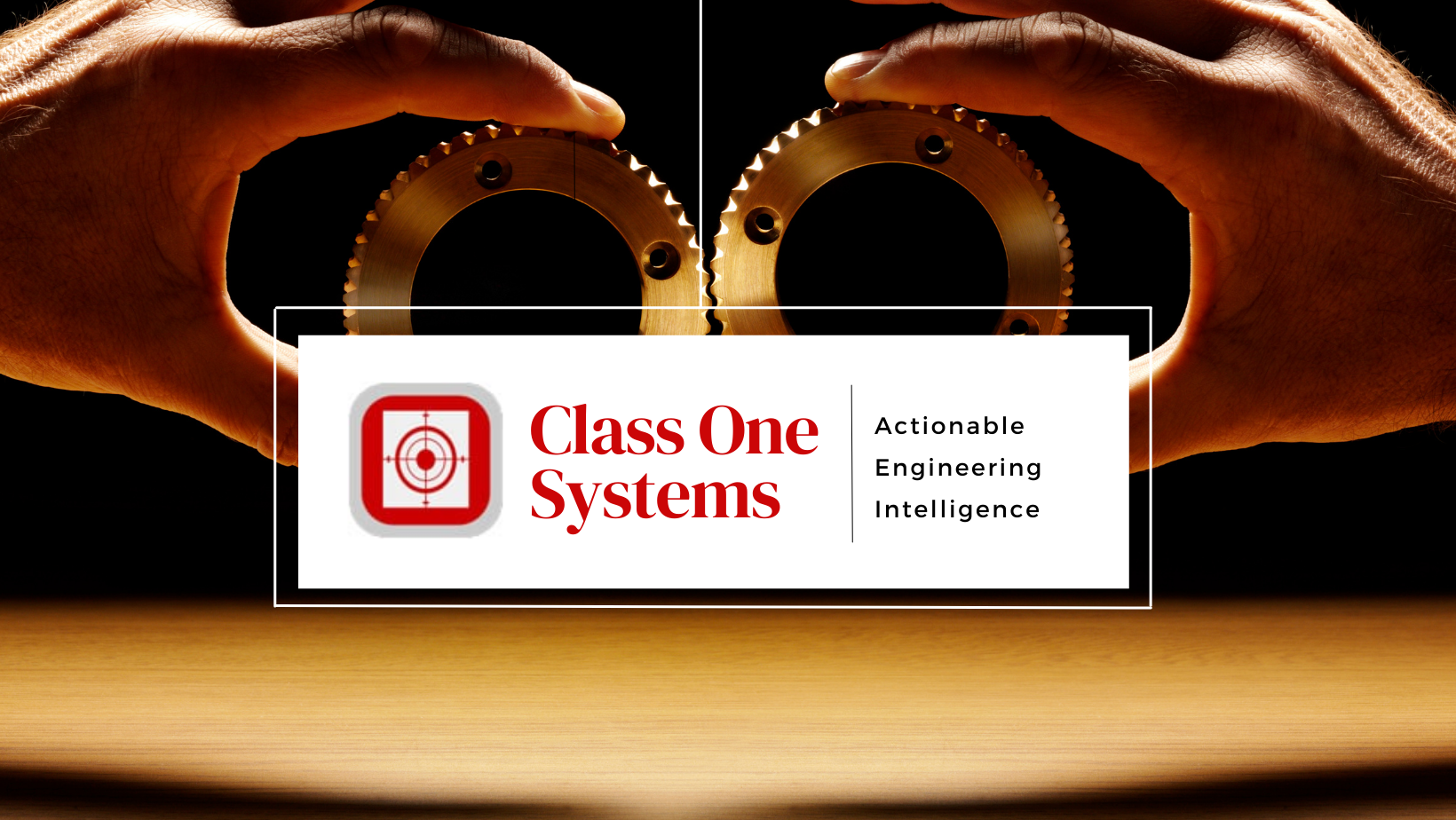